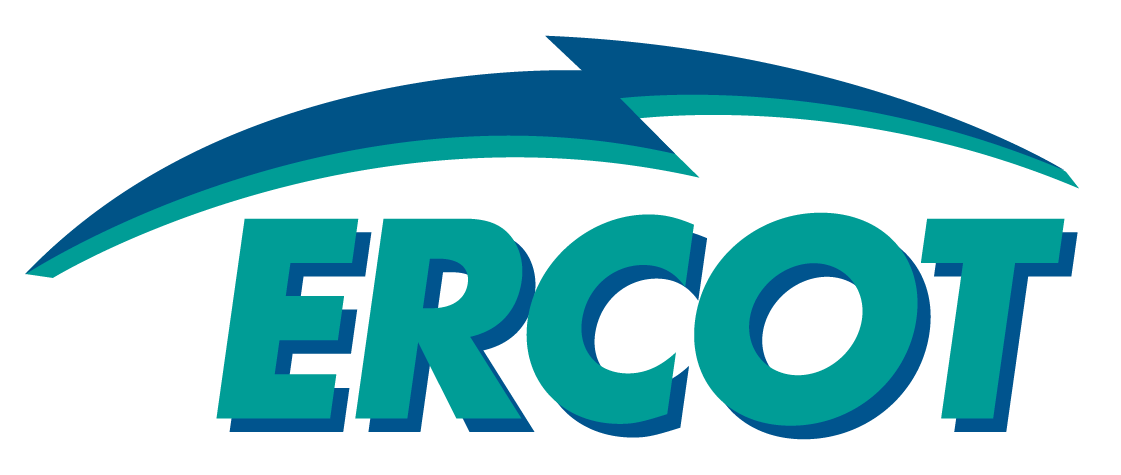 NPRR680 background concept

Carrie Bivens
Manager, Day-Ahead Market
 
PRS
February 12, 2015
Day-Ahead Market AS Procurement
Ancillary Services Plan
Ancillary Services Procurement
Sum of QSE self-arrangement
DAM does not directly consider trades
QSEs can submit self-arrangement in DAM for their AS obligation (AS plan X load ratio share) to be covered by resources or trades
AS Responsibility Check
QSE AS Responsibility
AS Sold in Trades
Self-Arranged AS
AS Bought in Trades
Total AS Offer awards
COP AS capacity
AS Responsibility Check starts at 1430 and checks for missing AS on a QSE-level
If your QSE AS Responsibility>0, ERCOT checks that the Sum of AS capacity in COPs for all QSE’s Resources = QSE AS Responsibility
Current implementation - example
QSE A (Load, No Resources): 
AS Obligation 40 MW
Trade 50 MW with QSE B
Enters self-arrangement of 
40 MW
Puts 50 MW of capacity in COP
Scenario 1
QSE B either:
Enters negative self-
arrangement of 50 MW
Scenario 2
AS Plan = 120 MW
Result (assume no other self-arrangement):
QSE A receives nothing for the extra 10 MWs 
Scenario 1 – DAM procures 80 MWs and 130 MW of AS is provided in Real-Time (10 MW more than needed). 
Scenario 2 – DAM procures 130 MW (10 MW more than the AS Plan)
Current implementation - example
QSE A (Load, No Resources): 
AS Obligation 40 MW
Trade 50 MW with QSE B
Enters self-arrangement of 
50 MW
Puts 50 MW of capacity in COP
Scenario 1
QSE B either:
Enters negative self-
arrangement of 50 MW
Scenario 2
AS Plan = 120 MW
Result (assume no other self-arrangement):
QSE A is paid MCPC for 10 MW of AS.
Scenario 1 – DAM procures 70 MWs and 120 MW of AS is provided in Real-Time (the amount needed). 
Scenario 2 – DAM procures 120 MW (the exact AS Plan).